Social Network Risks
Domen Božeglav, Arnes, Safe-si

CUC, Rijeka
13. 11. 2012
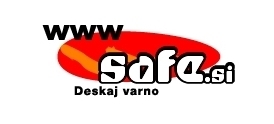 CONTENT
Social Network – what‘s the problem
Types of risk
Viruses and hoaxes
Flood of personal data
Social Network as a Schoolyard
Other risks
Self-Protection